Diecézna škola viery IV.Sväté písmo
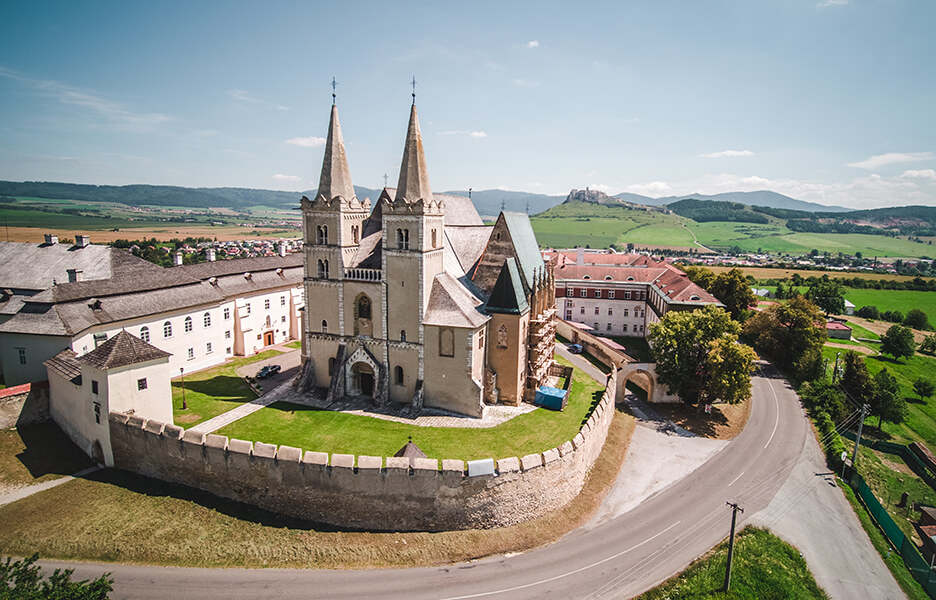 3. Proroci, strážcovia viery Izraela
IX/2021 – V/2022
Úvodné poznámky
proroci: najpríťažlivejší a najvplyvnejší stav v Izraeli
autorita z Božej blízkosti a z duchovného života
nábí = povolaný; ro´eh = videc
proroci pisatelia: 4 veľkí a 12 malých 
   prorokovrorokov
ďalší proroci: Samuel, Gad, Nátan
ženy-prorokyne: Miriam, Debora,  
   Annana...
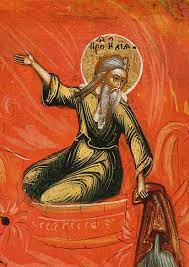 Povolanie prorokov
udalosti plné Božej lásky a ľudskej úprimnosti
Mojžiš pred horiacim krom
Abrahám, Boží prorok a Boží priateľ
povolanie Samuela v jeho detstve
Izaiáš v chráme
Jeremiáš, Pánov mladučký
Pavol, Augustín, František...
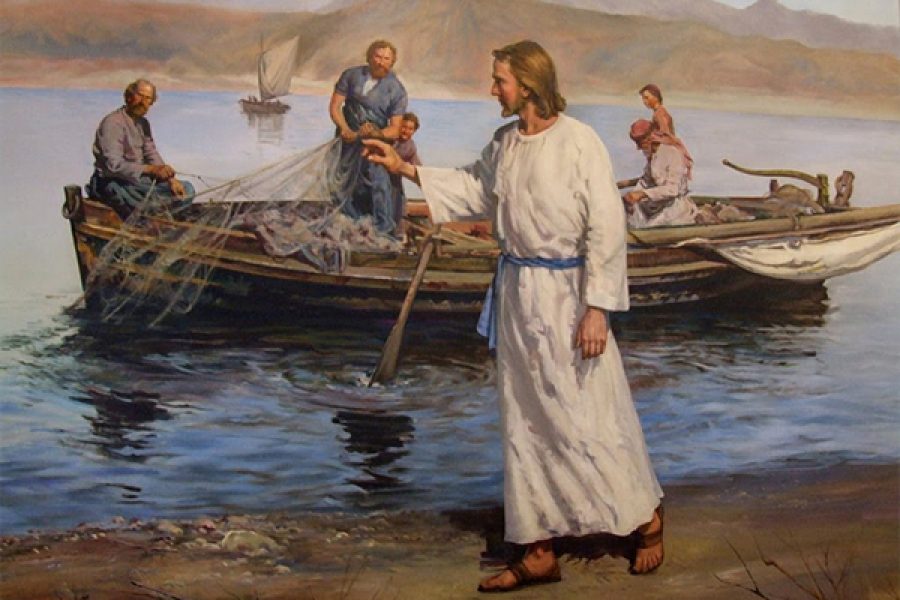 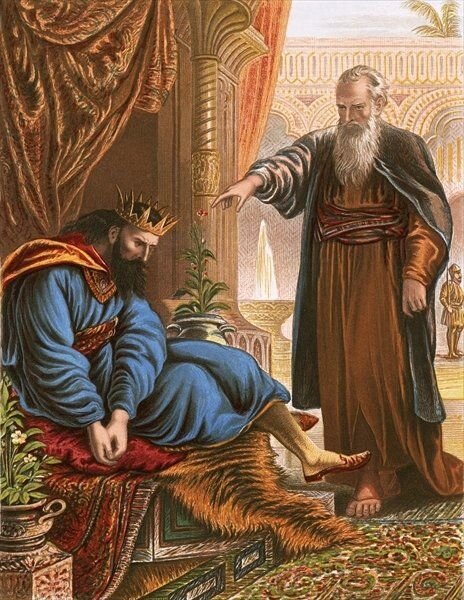 Prorocké poznávanie Božích vecí
izraelskí proroci: bez vojska, 
peňazí, prívržencov, 
vznešeného pôvodu...
slovo: zrozumiteľné, jasné, 
konkrétne, praktické
život:  v chudobe, samote, 
modlitbe, pôste, rozjímaní
originalita v porovnaní s mimobiblickým profetizmom
pokánie, záujem o ľud, život v súlade s ohlasovaním
Najhlavnejšie témy
Izaiáš:	Hľa, Panna počne...  4 piesne o Sluhovi Pána
Jeremiáš:	predpoveď Novej zmluvy
Ezechiel:	Ezechielova Tóra (nový chrám, kult, zem)
Ozeáš: Milosrdenstvo chcem, a nie obetu
Joel: vyliatie Ducha Svätého
Micheáš: Mesiáš z Betlehema
Aggeus: do chrámu vstúpi Mesiáš
Zachariáš:  NZ formulácie
Malachiáš: predpoveď Predchodcu
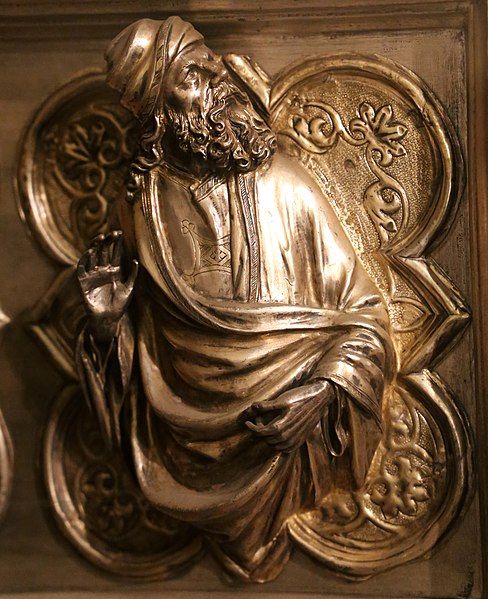 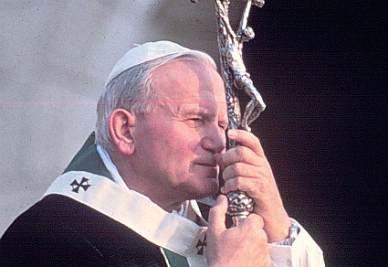 Duchovný život prorokov
proroci boli vždy verní, vysvetľovali znaky čias
proroci sú aj učiteľmi duchovného života
modlitba a pôst - cesta k videniam
meditácia - spoznanie Božej prítomnosti
horlivosť za liturgiu - kritika nedbalých kňazov, láska k liturgii
trpezlivosť v ponížení - v príkoriach neprestali milovať chrám
iné - zastávali sa chudobných, odvážne proti kráľom...
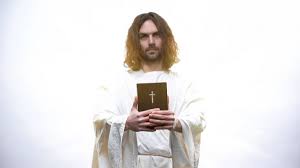 Prorocký rozmer života kresťanov
inšpirujúci model duchovného života
vzor - Ježišov prorocký postoj
krstom máme účasť na Ježišovom prorockom poslaní
samota, hmotná núdza, odolnosť voči svetu
osobná komunikácia s Bohom
horlivosť za Božie veci
trpezlivosť v ponížení
Budúce stretnutie:     20. januára 2022, téma - Žalmy